An Exterior Exploration
Amy Vernon
Library Visit #2
Old Dominion University
LIBS 608
Dr. Dawn Betts-Green
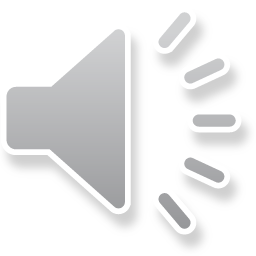 Patrick County Branch Library 116 West Blue Ridge StreetStuart, Virginia
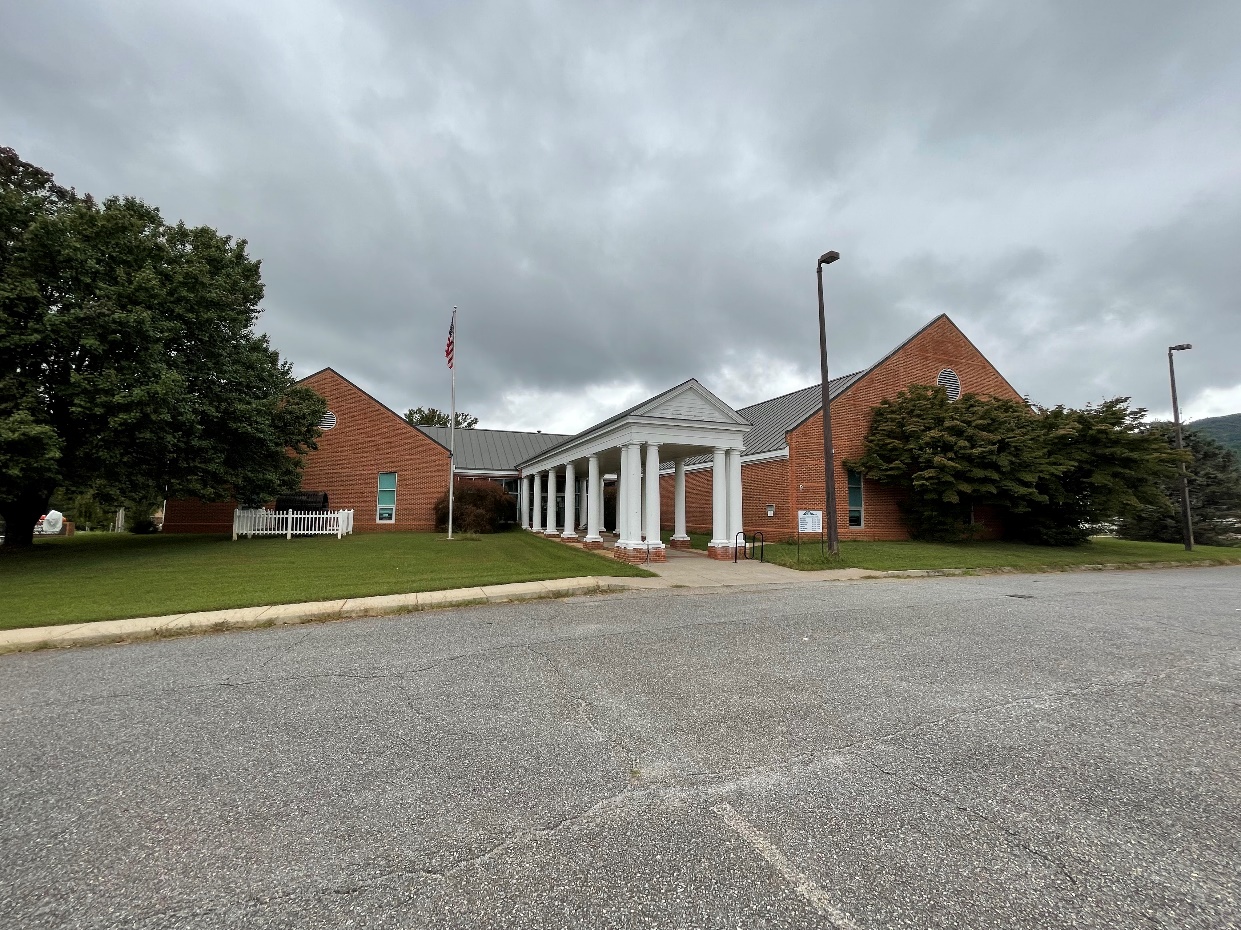 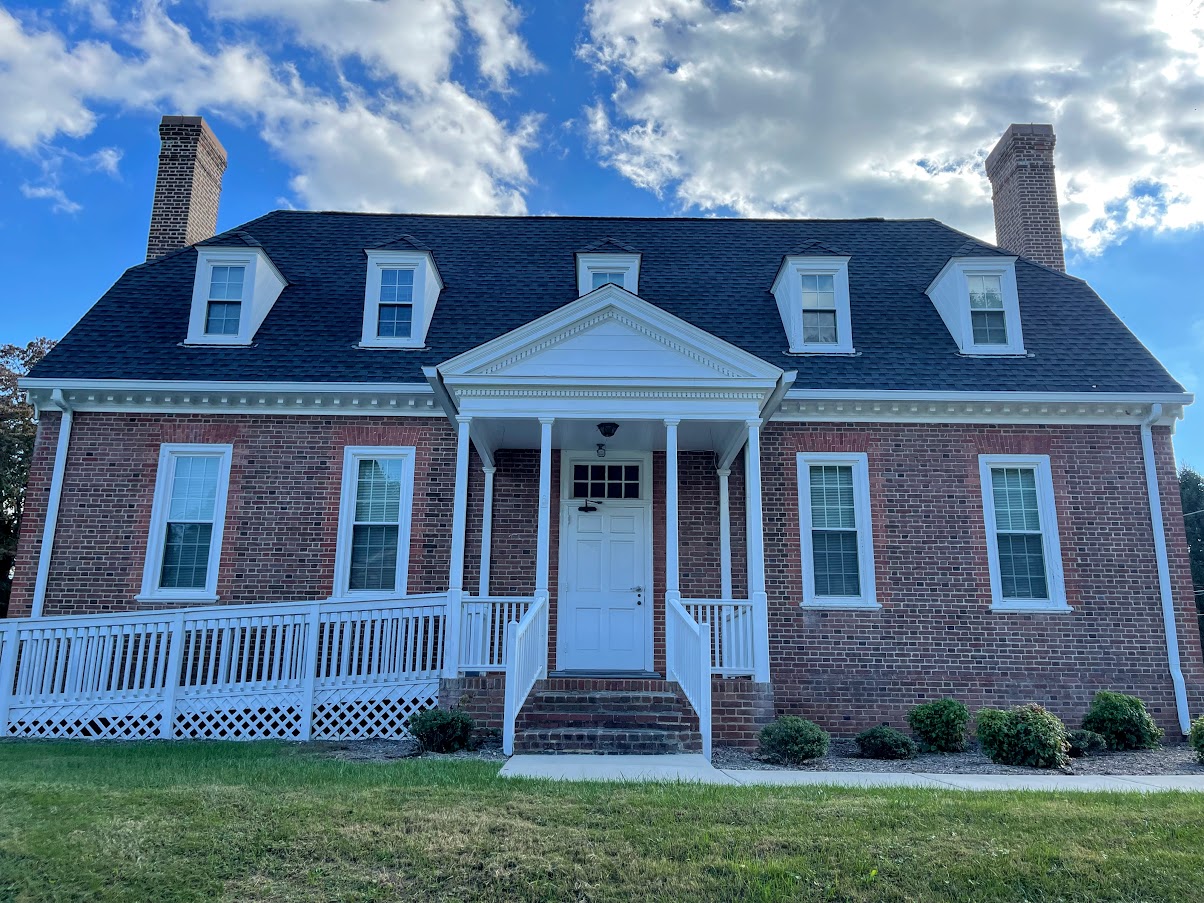 THEN
NOW
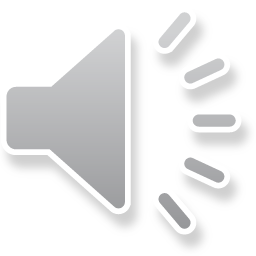 The Building
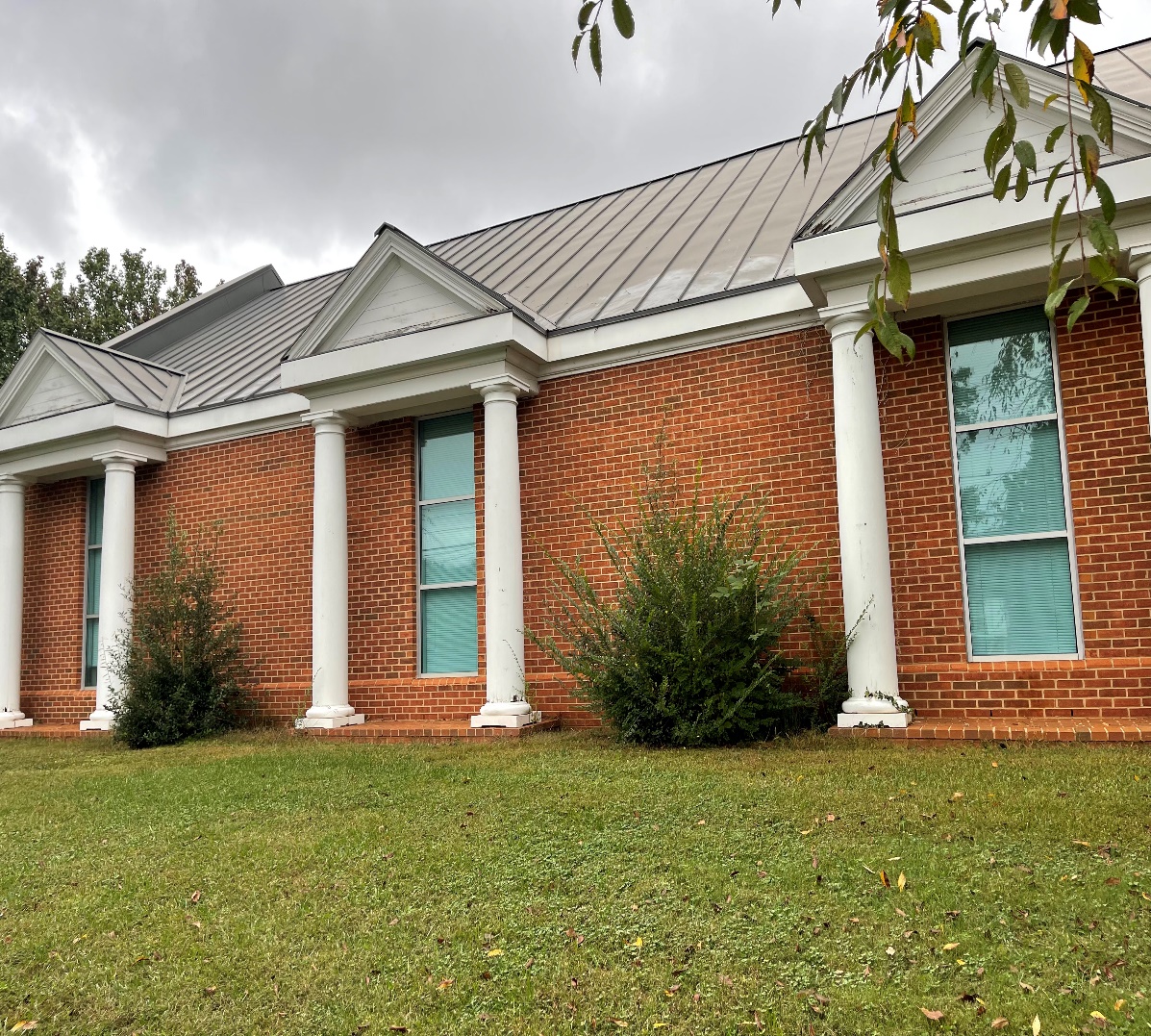 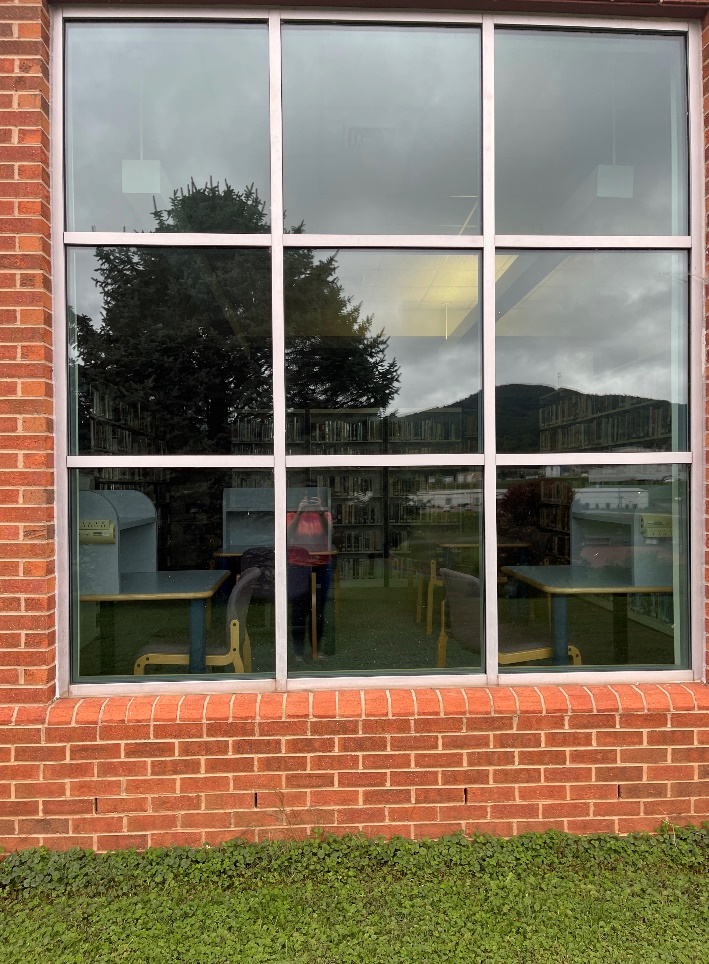 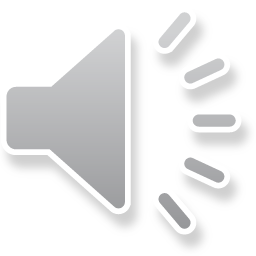 Location
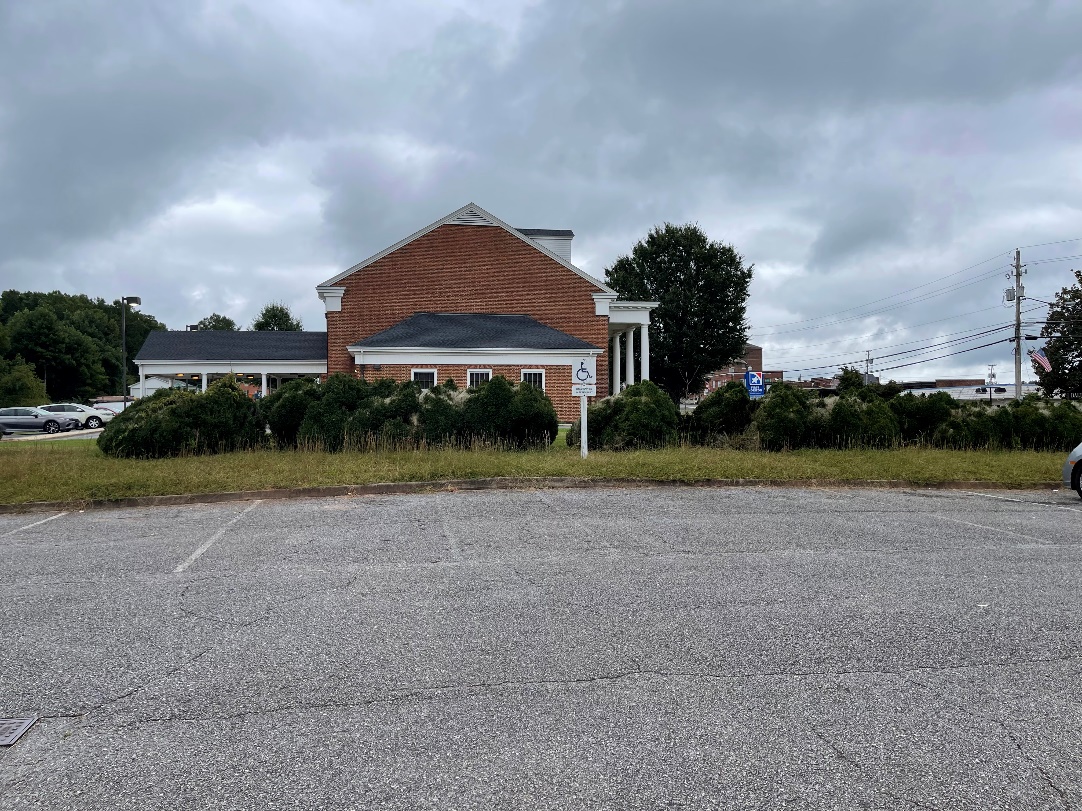 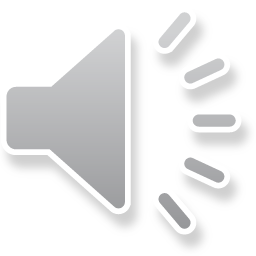 Location
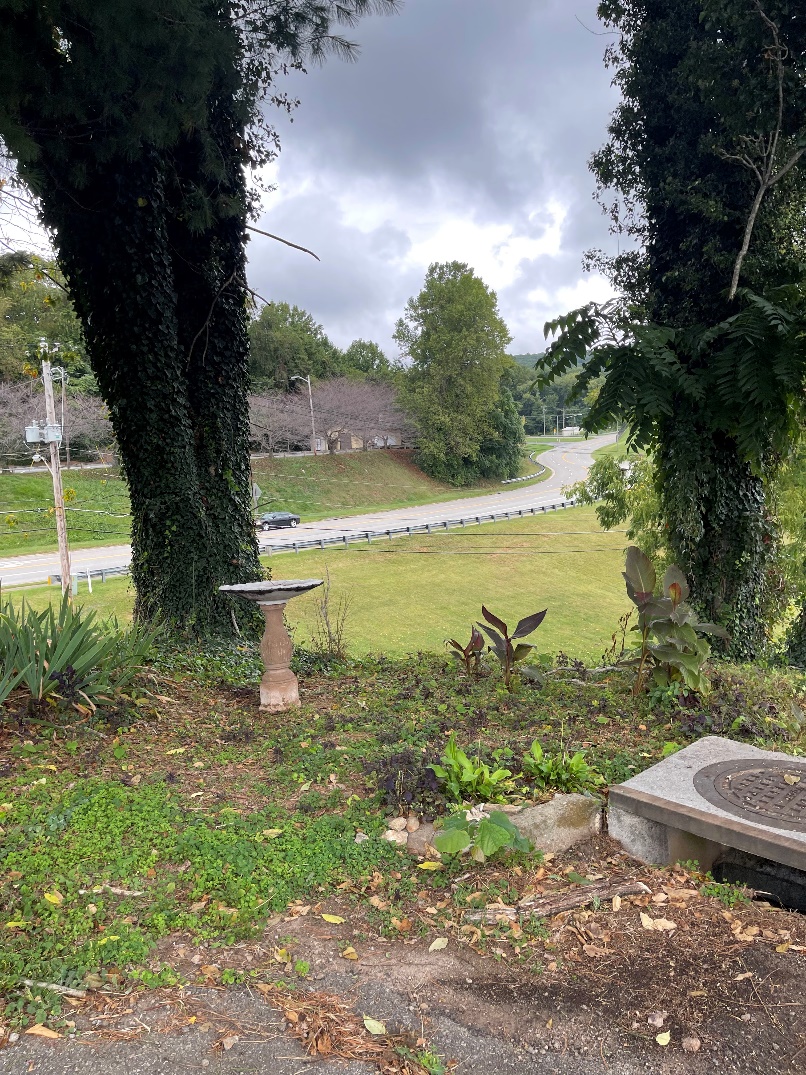 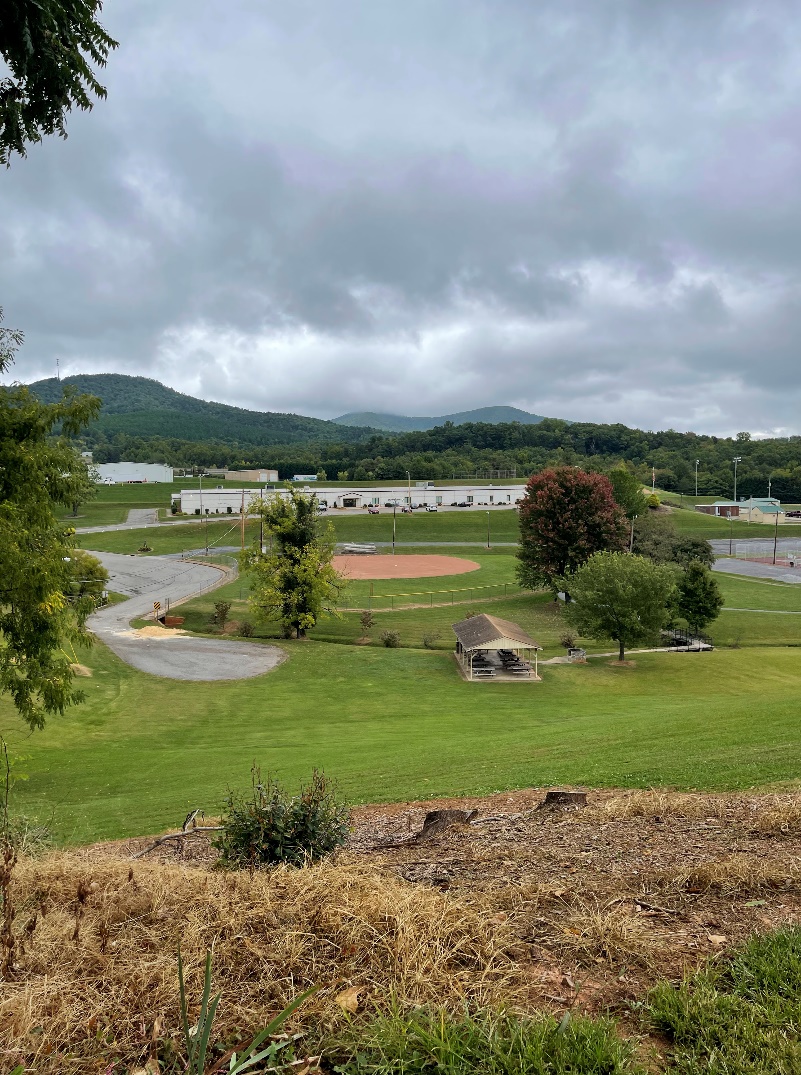 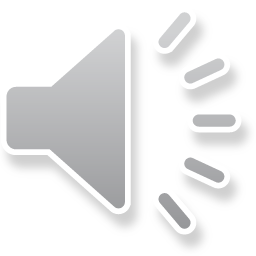 Recreation Area Dehart Park, Pool, & Trail
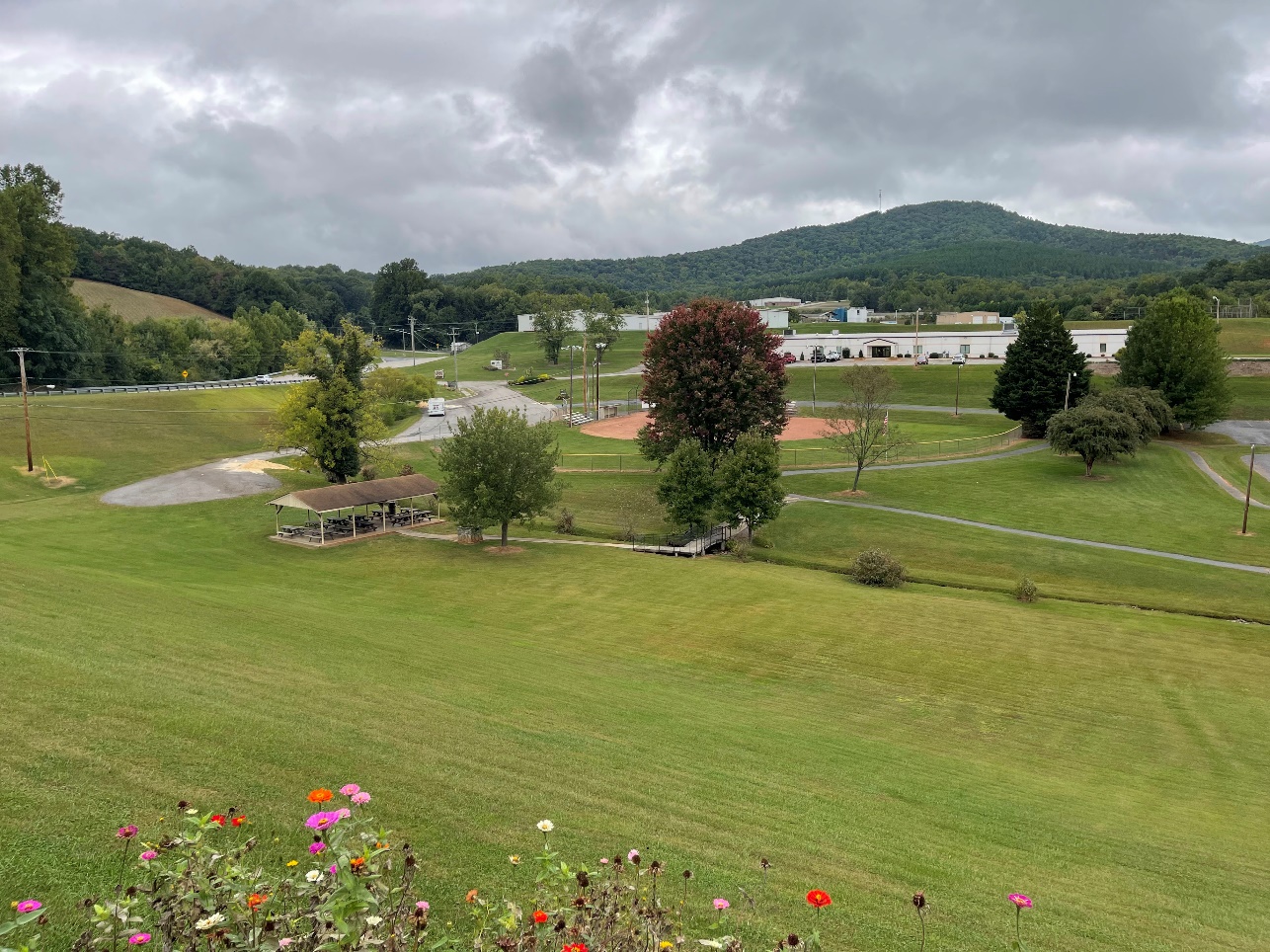 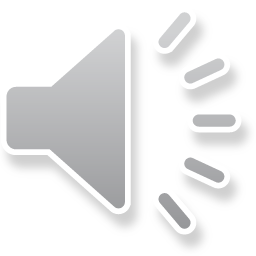 Accessibility
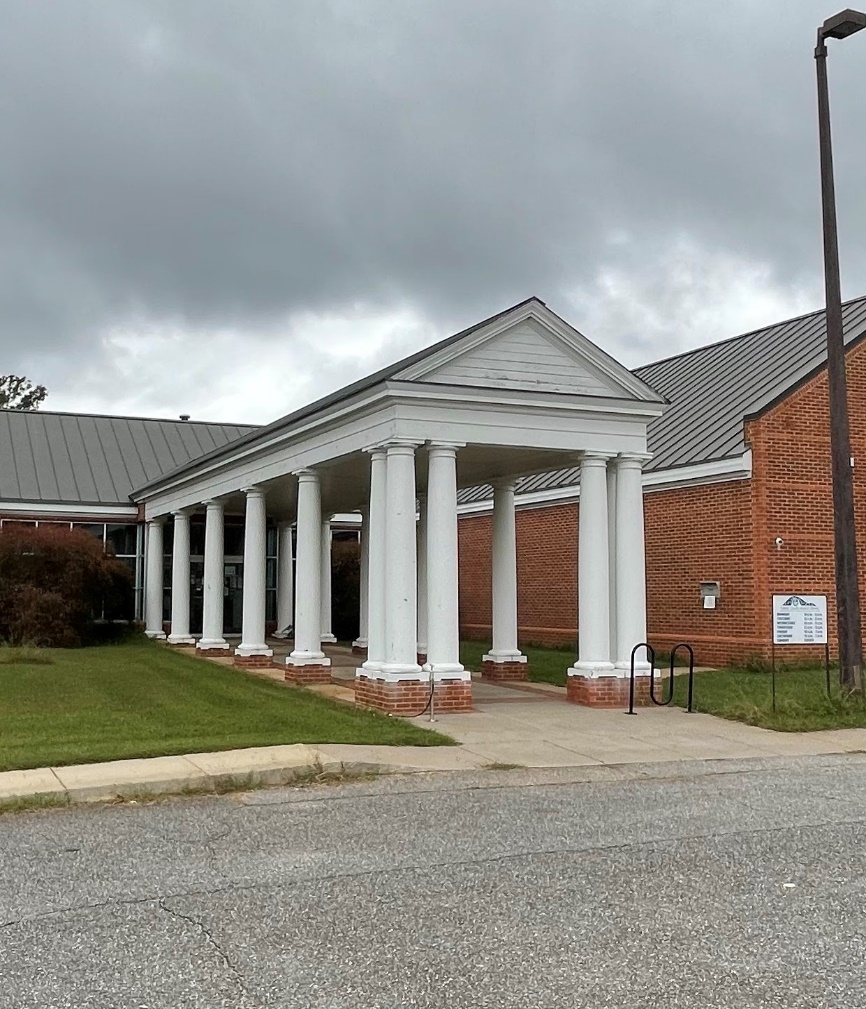 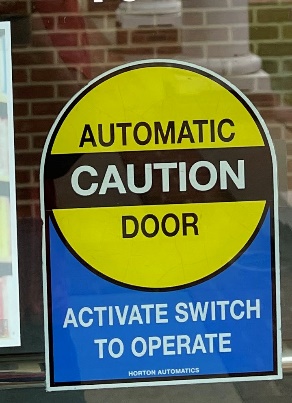 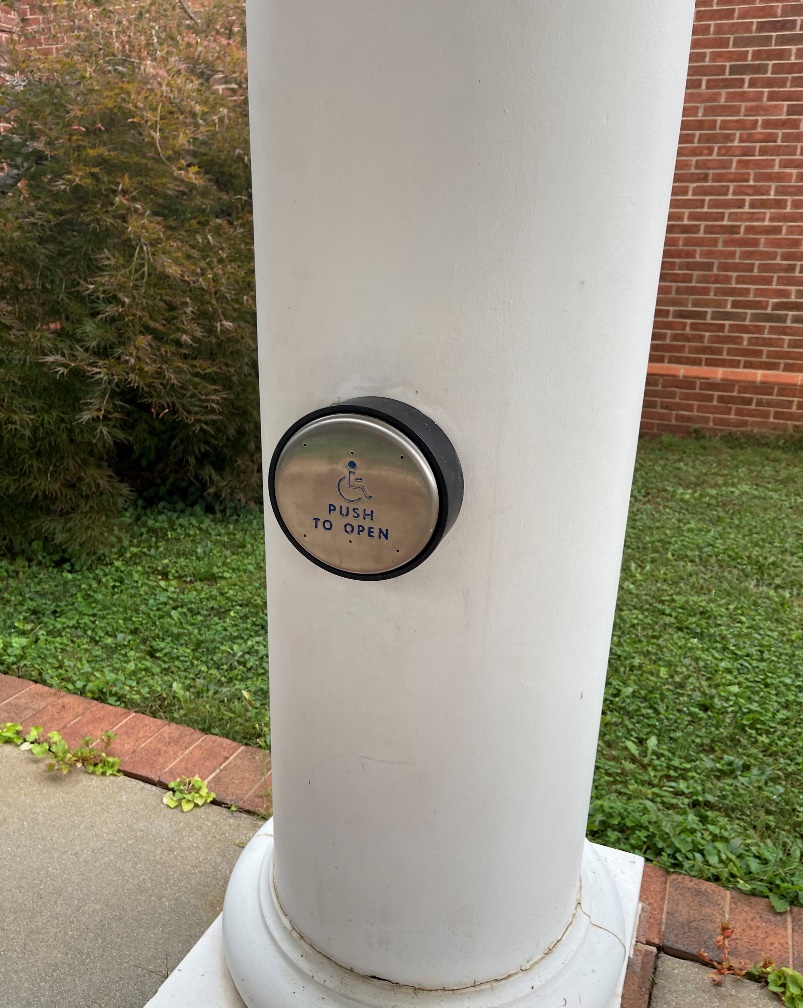 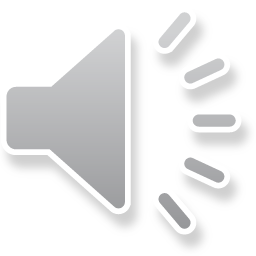 Signage
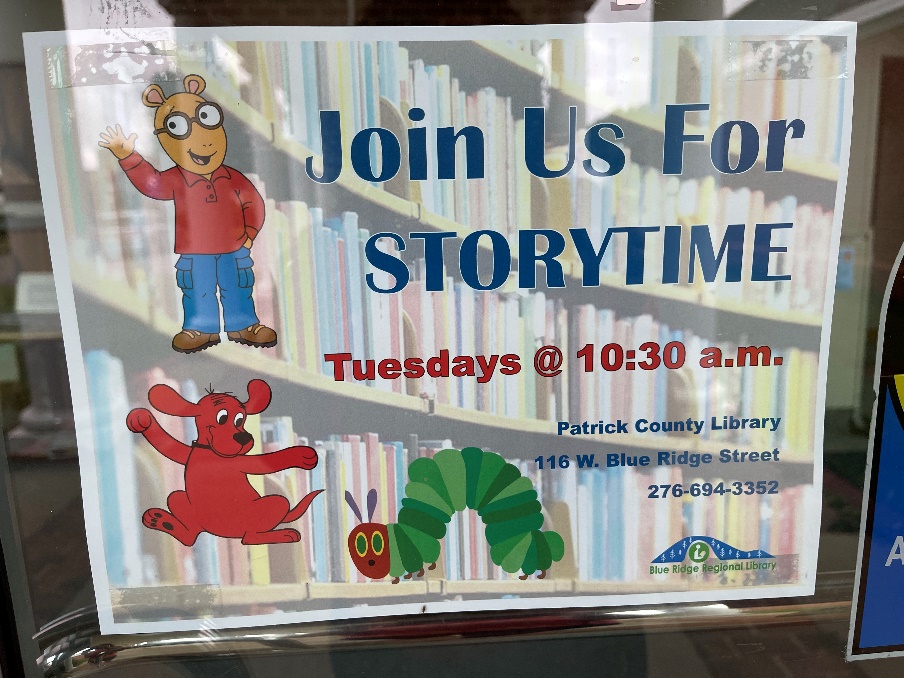 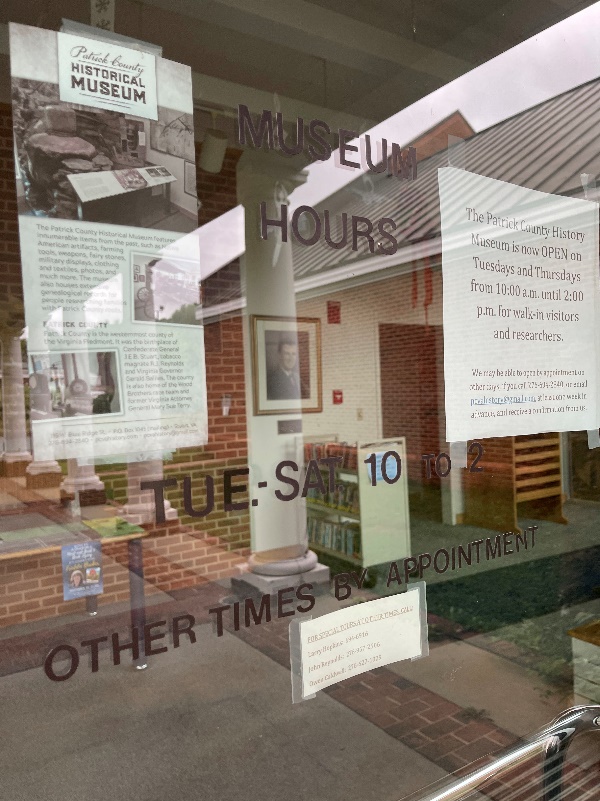 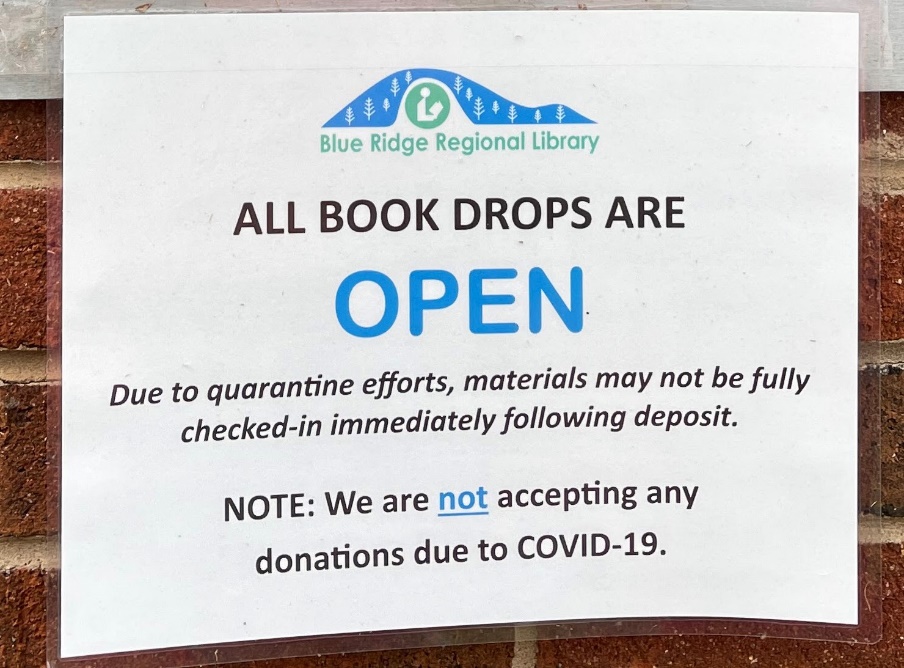 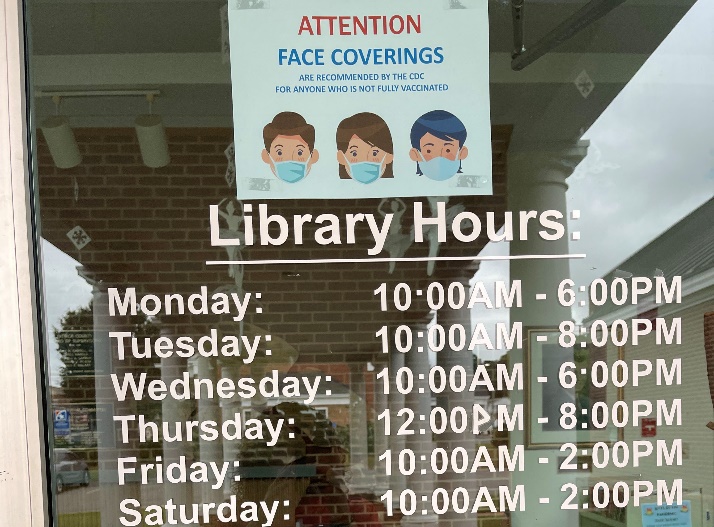 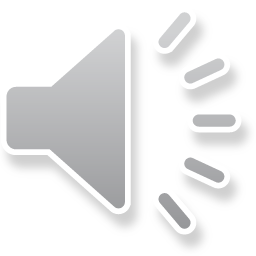 Exterior Services
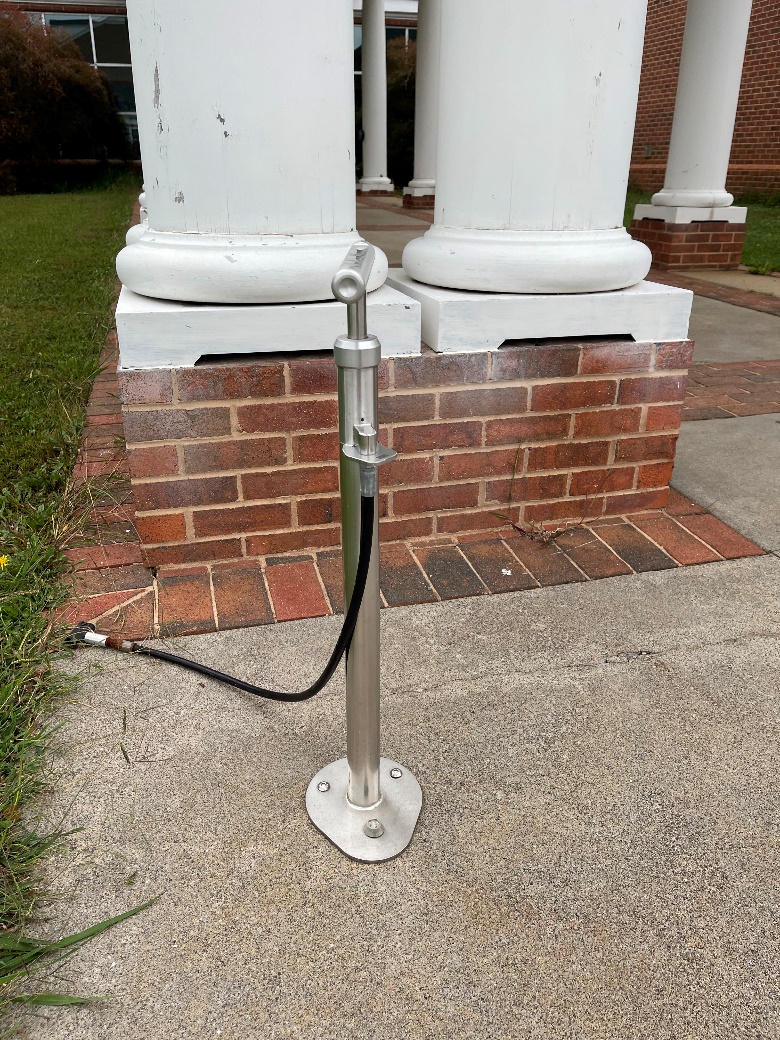 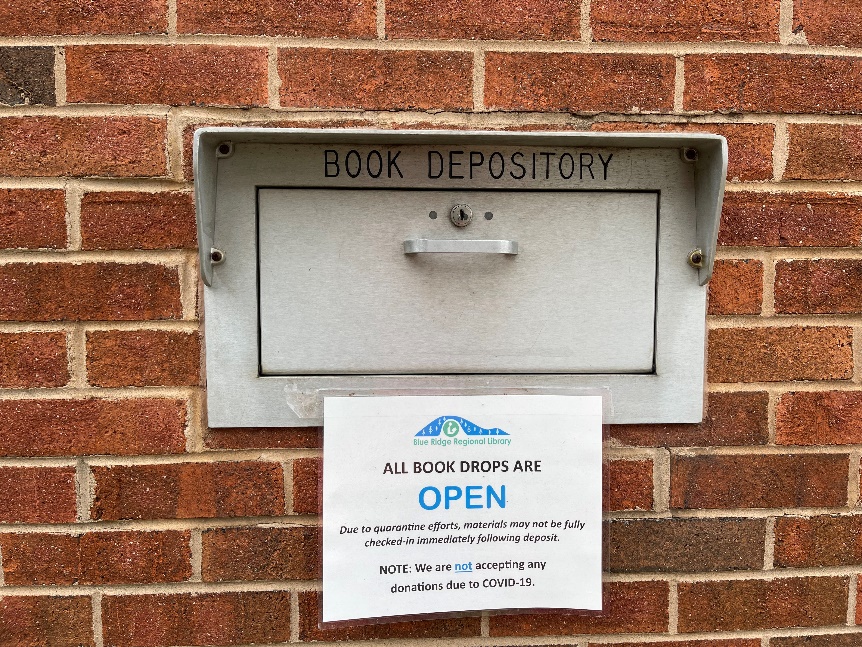 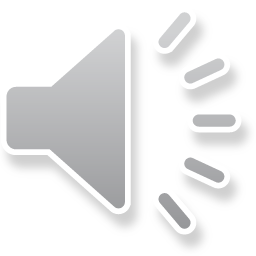 Books on Wheels
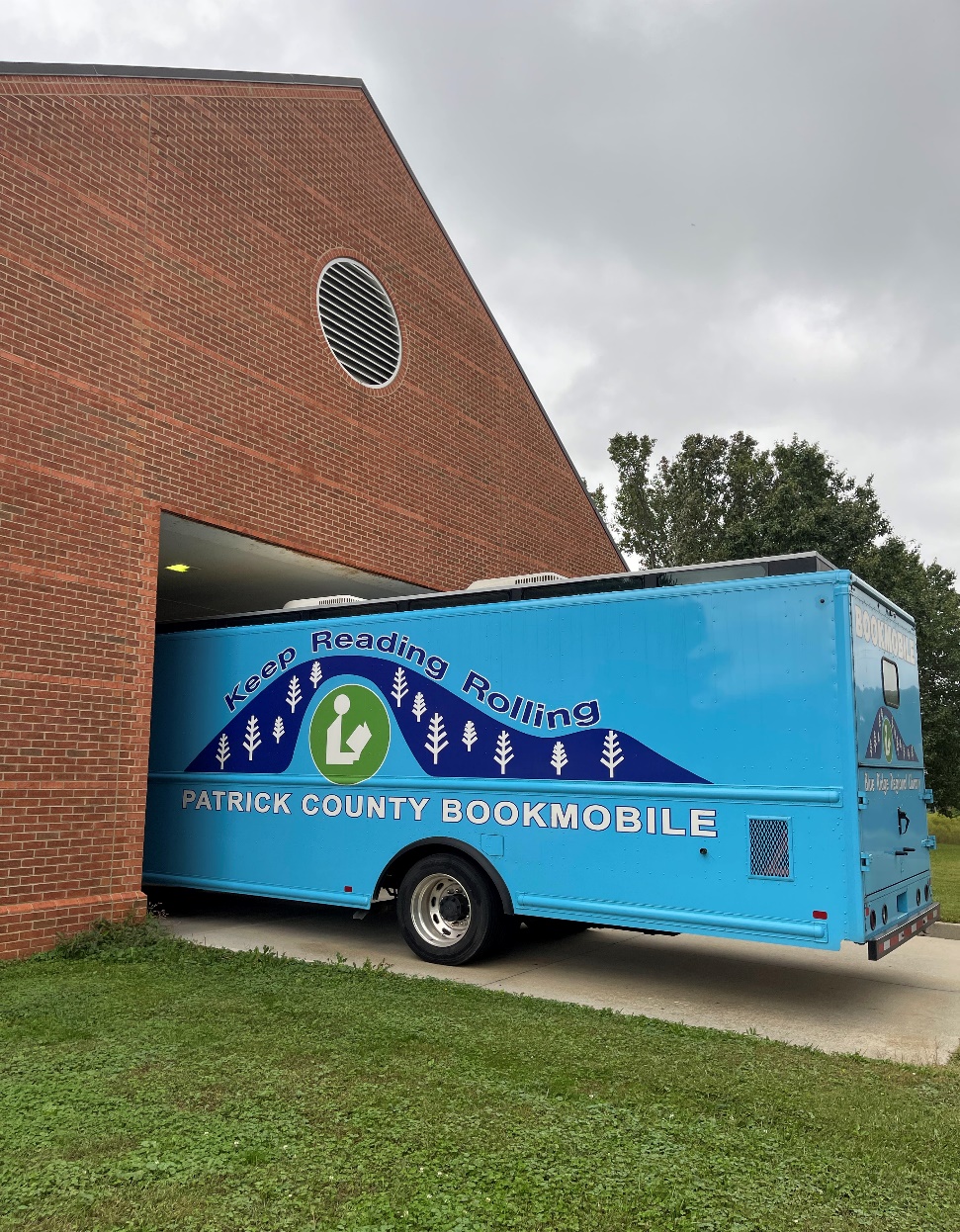 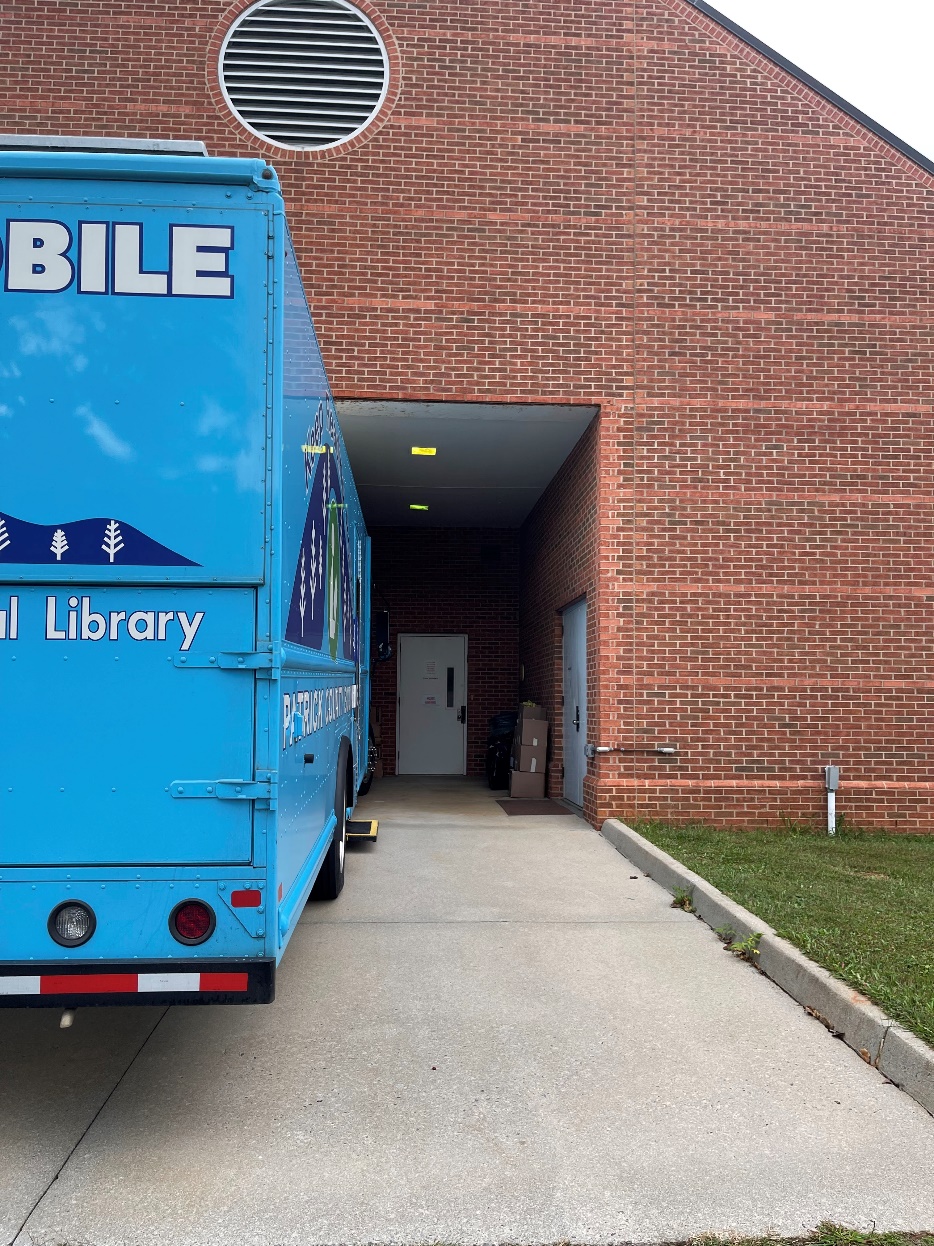 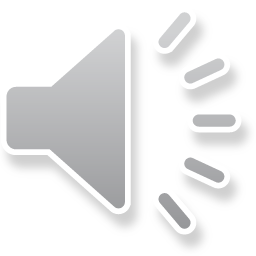 Outdoor Enjoyment
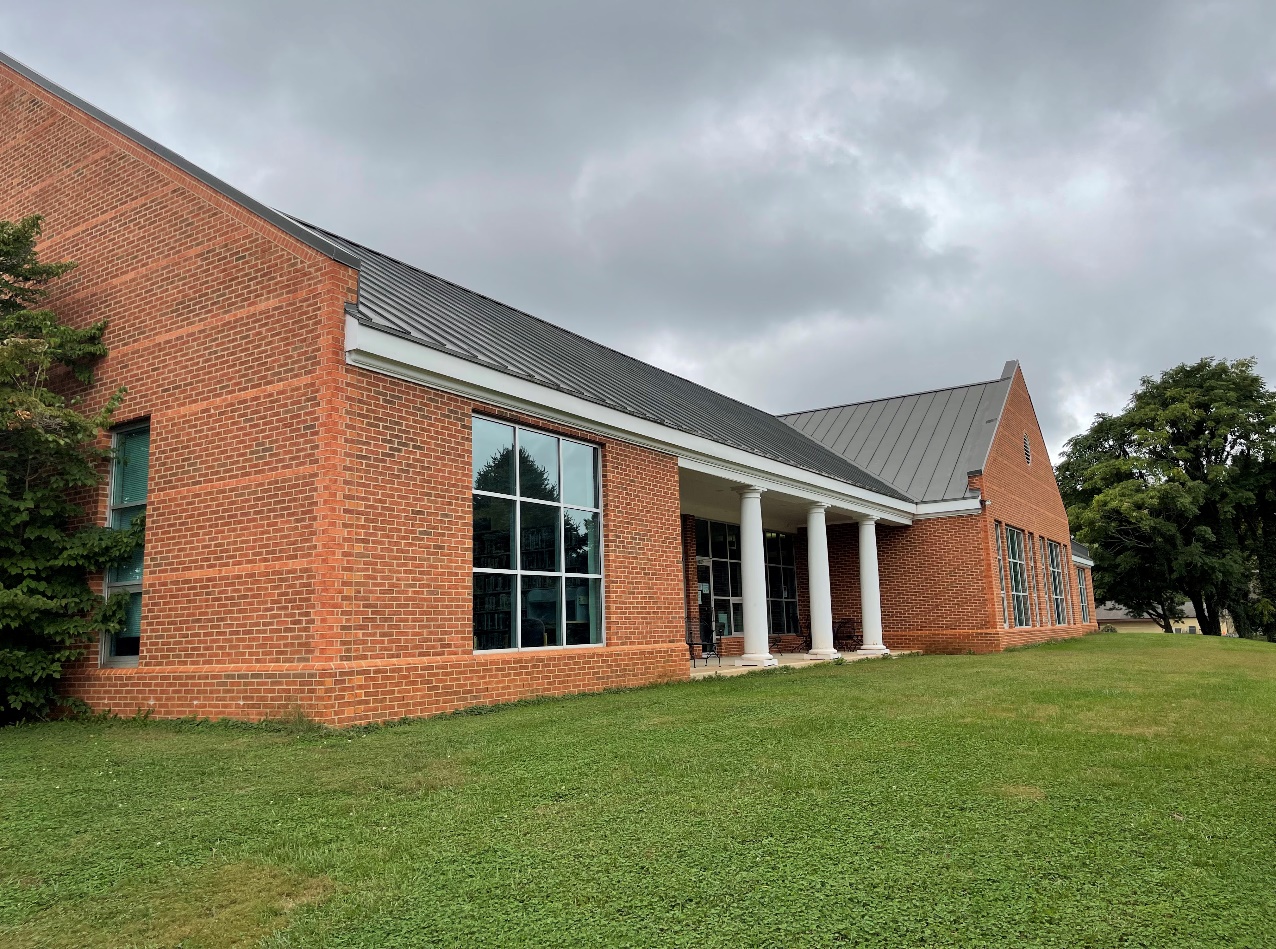 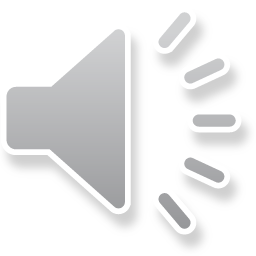 More Outdoor Enjoyment
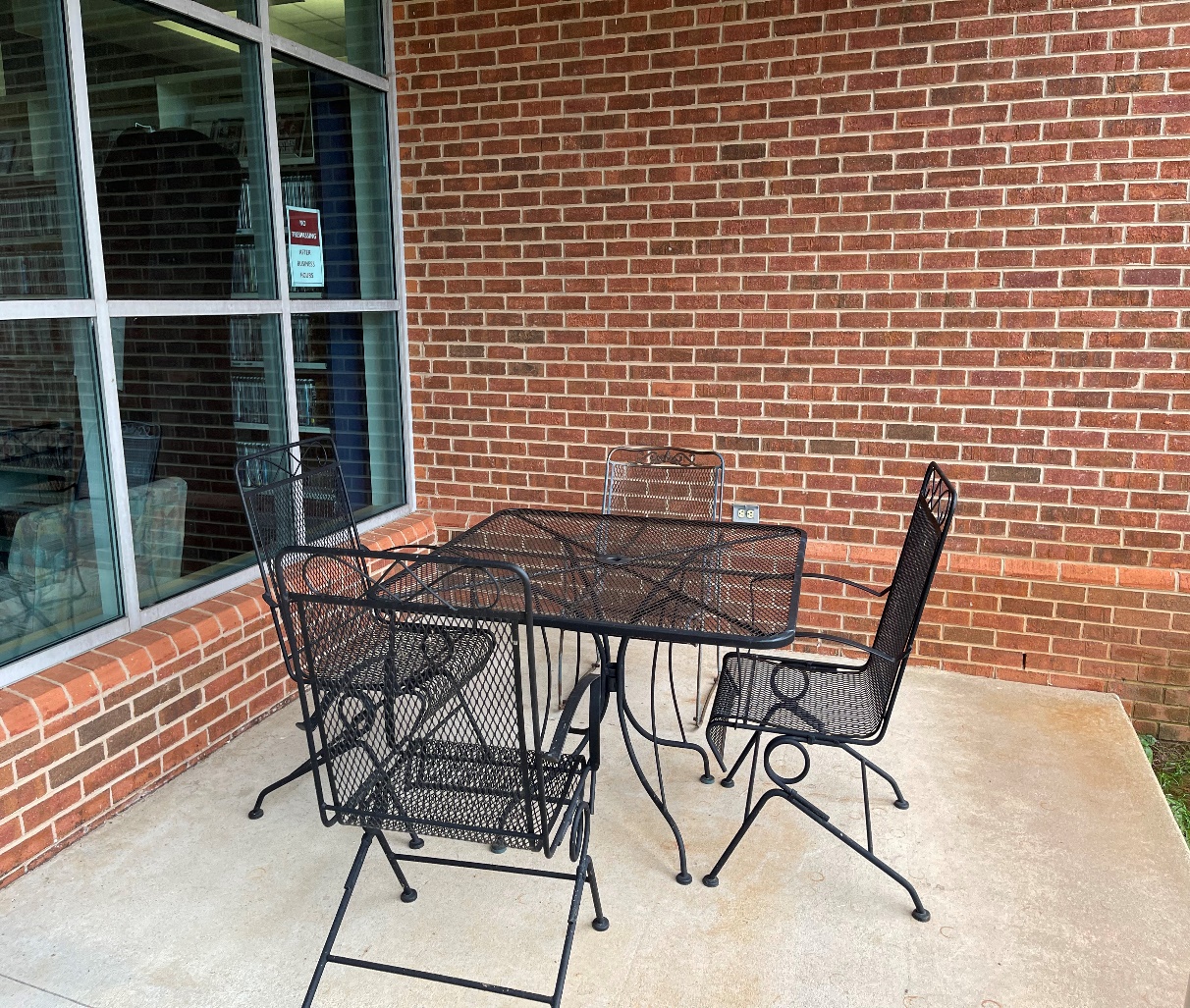 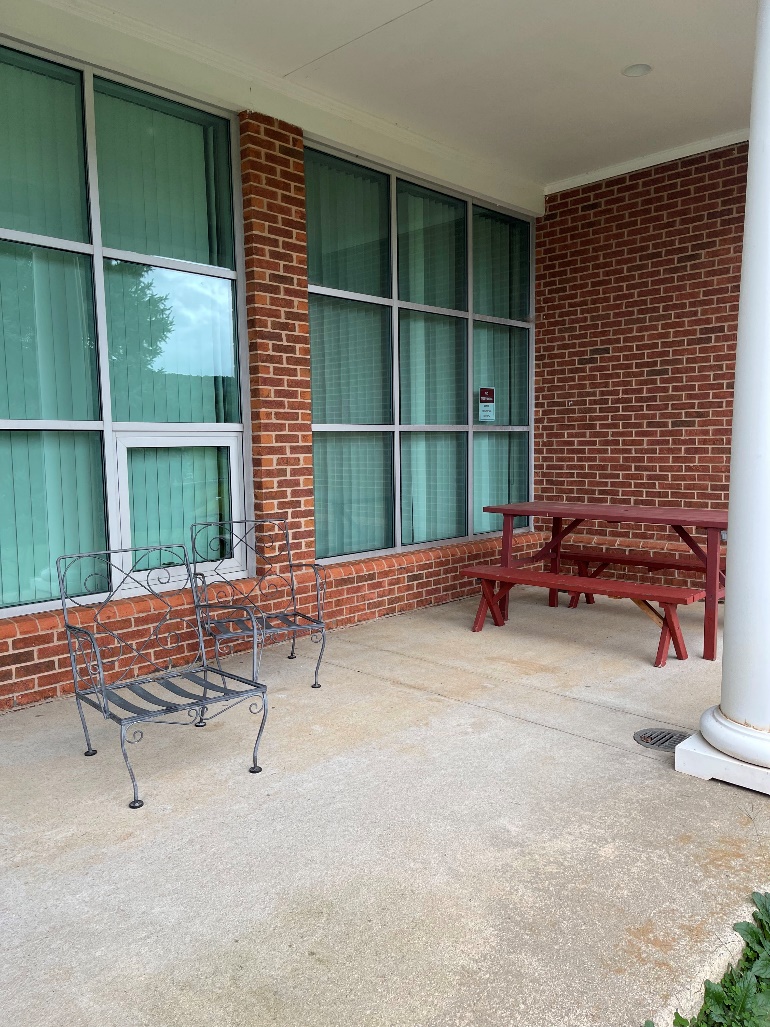 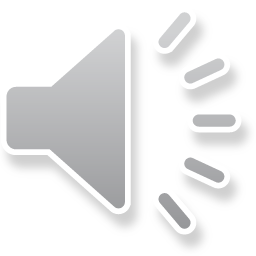 Virginia is for Library Lovers
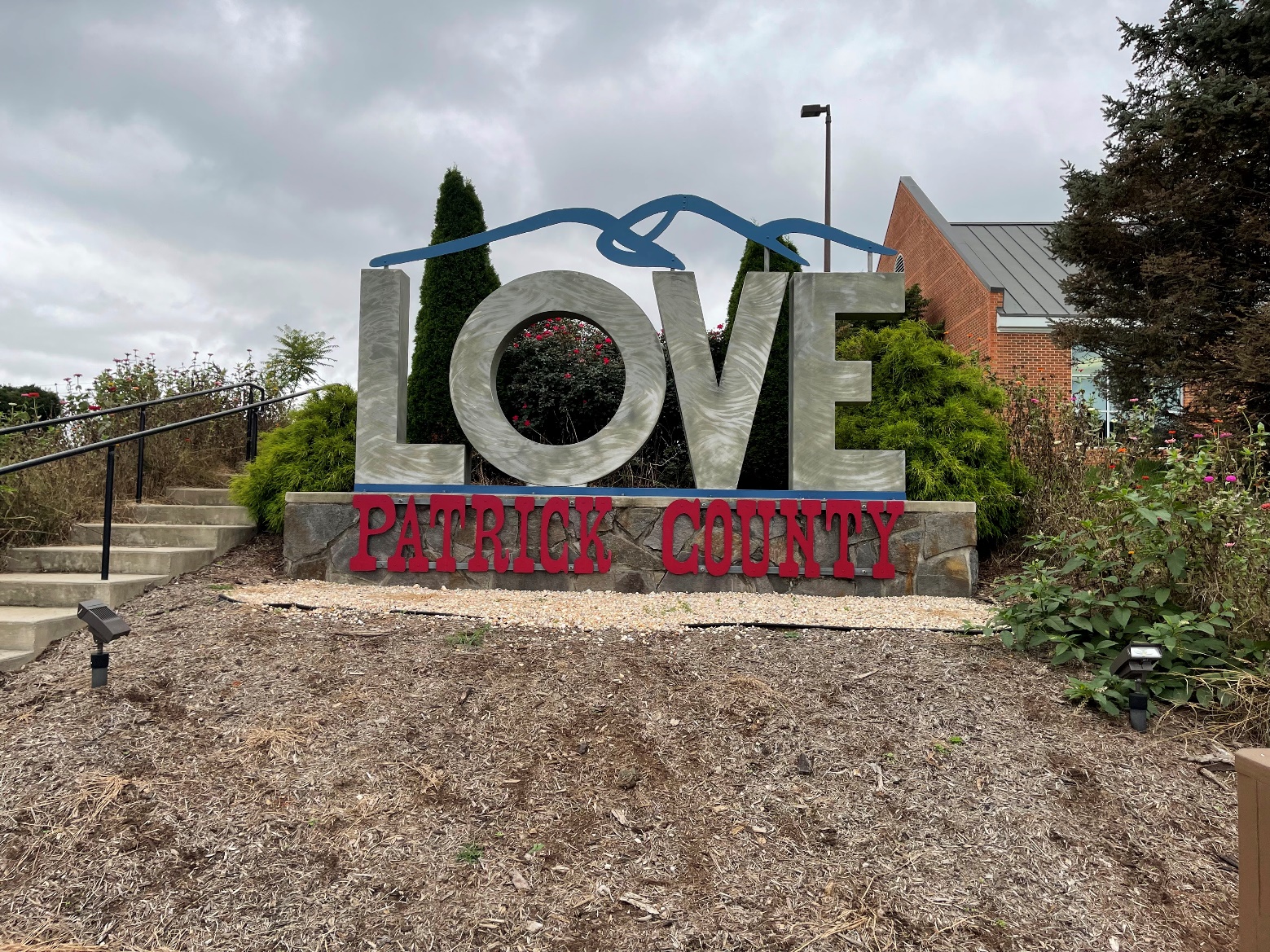 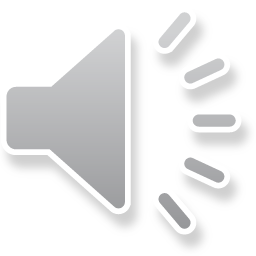 Special Features
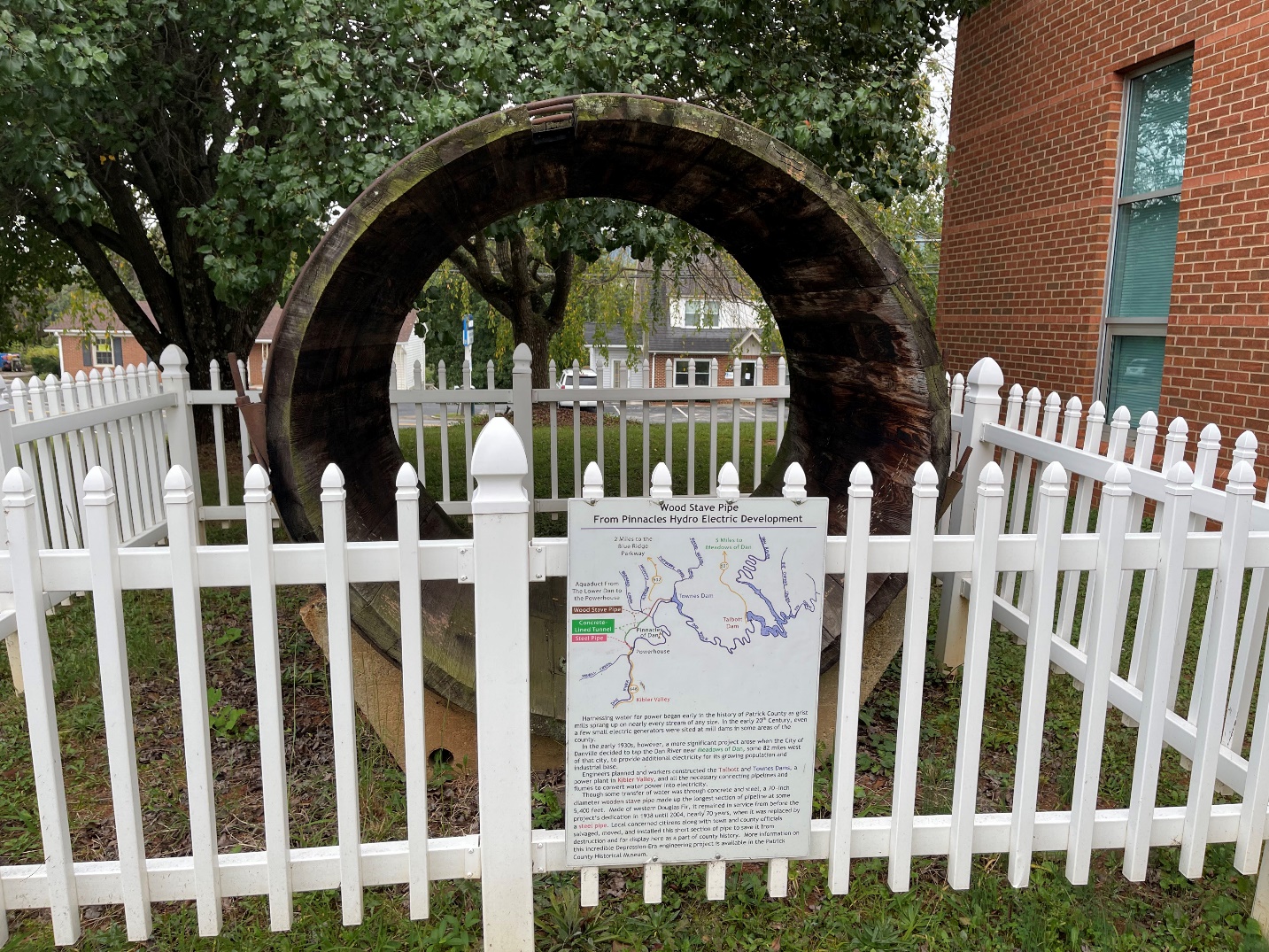 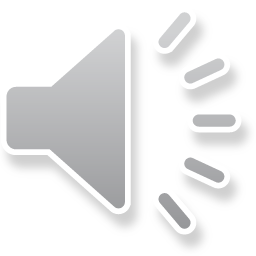 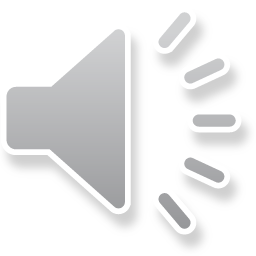 Citations:
Lesneski, T. (August 3, 2016). Why outdoor spaces are essential for the 21st-century library. Demco Interiors. https://www.demcointeriors.com/blog/why-outdoor-spaces-are-essential-for-the-21st-century-library/Mathews, Brian and Soistmann, Leigh Ann. (September 30, 2020). Encoding space: Shaping learning environments that unlock human potential. American Libraries. https://americanlibrariesmagazine.org/2020/09/01/encoding-space-library-design/.Rubin, R. E. and Rubin, R. G. (2020). Foundations of library and information science (5th ed.).Blue ridge regional library. (2012). Patrick county branch library. Retrieved October 14, 2021,from https://www.brrl.lib.va.us/branch.php?id=4.Patrick County Virginia history.  (2021). Patrick county historical society and museum. Retrieved October 14, 2021, from https://patcovahistory.org/. Trattner, D. (n.d.). Colonial architecture. HGTV. https://www.hgtv.com/design/decorating/design-101/colonial-architecture
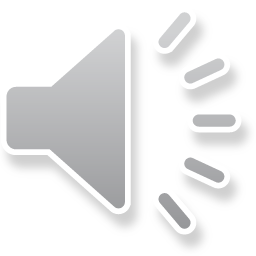